Chap. 10 – La fidélisation de la clientèle
2 – Choisir un  moyen de fidélisation
2.1. La fidélisation client
Trop souvent, les entreprises privilégient l’acquisition de nouveaux clients au détriment des anciens. 
Le service commercial accorde des réductions ou des avantages aux nouveaux clients, que les anciens clients n’ont pas 
=> Lorsque les anciens clients l’apprennent, ils ont le sentiment d’être trahis oubliés, négligés, voire abusés, 
=> Risque logique de perte du client.
Chap. 10 – La fidélisation de la clientèle
2 – Choisir un  moyen de fidélisation
2.1. La fidélisation client
Les anciens clients, connaissent l’entreprise, lui font confiance et sont prêts à continuer à travailler avec elle, dès lors qu’ils sont satisfaits. 
La fidélisation consiste à développer une relation privilégiée avec eux, afin de les conserver ou d’accroître leur consommation. 
Ils sont choyés, cocoonés par des actions commerciales personnalisées qui leurs donnent le sentiment d’appartenir à une communauté. 
Ces actions créent un attachement à l’entreprise ou à la marque. 
Le « storytelling » est de plus en plus utiliser pour faire partager une expérience avec l’entreprise ou le produit et faire entrer le client dans l’histoire.
2 – Choisir un  moyen de fidélisation
2.1. La fidélisation client
Chap. 10 : La fidélisation de la clientèle
2. Choisir un  moyen de fidélisation
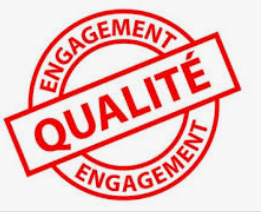 2.2. Les outils de fidélisation 
Qualité et image
Le premier outil de fidélisation repose sur la qualité du produit et l’image de la marque ou de la société 
Un client satisfait est un client qui revient vers le produit.
La demande du public évolue. Il accorde plus d’importance à la responsabilité sociétale des entreprises. Ces dernières doivent évoluer pour avoir une image écoresponsable et des produits qui satisfont des consommateurs de plus en plus exigent en matière d’écologie, de pollution, de recyclage, d’empreinte carbone et de respect des producteurs…
Chap. 10 : La fidélisation de la clientèle
2. Choisir un  moyen de fidélisation
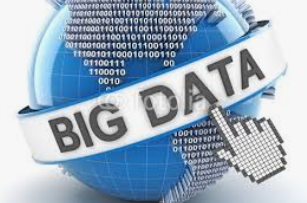 2.2. Les outils de fidélisation 
Base de données clients
Les actions de fidélisation reposent sur une bonne connaissance du client et de ses habitudes de consommation. 
=> L’entreprise doit collecter un maximum de données sur le client lors de la relation commerciale : montant et périodicité des achats, centres d’intérêts, appétence aux offres, etc.
2. Choisir un  moyen de fidélisation
2.2. Les outils de fidélisation
Chap. 10 : La fidélisation de la clientèle
2. Choisir un  moyen de fidélisation
2.2. Les outils de fidélisation 
Les informations clients doivent être informatisées pour les retraiter rapidement au fil des besoins commerciaux et pour réaliser des statistiques ou requêtes commerciales.
Le développement du « Big Data » est emblématique de cette approche avec la sauvegarde de toutes les actions réalisées par les clients sur Internet. (Amazon, Google, Facebook, Twitter, etc.)
2 – Choisir un  moyen de fidélisation
2.2. Les outils de fidélisation 
Newsletters, revue , réseaux sociaux, etc. 
Elles créent un lien avec le consommateur en le tenant informé de l'actualité de l'entreprise, de ses nouveautés, de ses promotions, etc. Elles véhiculent l’image de l'entreprise tisse une relation de proximité et donne le sentiment de faire partie d’un groupe.
 Les newsletters (numérique ou papier) 
Elles permettent une communication personnalisée et constituent 
un bon moyen de communication commerciale et institutionnel. 
Les entreprises tendent à délaisser l’édition papier, trop coûteuse, 
au profit d’un contact numérique par mél ou sur les réseaux sociaux. 
La version papier reste limitée à une communication de prestige.
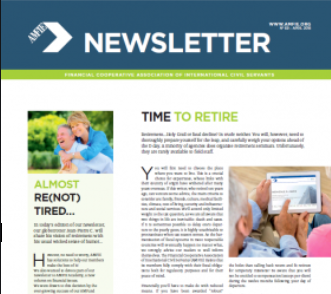 2. Choisir un  moyen de fidélisation
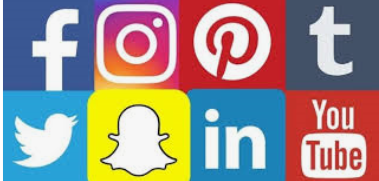 2.2. Les outils de fidélisation 
 Newsletters, revue et compte Facebook, Instagram, etc 
 Blogs et réseaux sociaux 
Les blogs et les réseaux sociaux créent un lien en temps réel avec le client. C’est un moyen de communication peu coûteux et instantané. Ce mode de communication est particulièrement adapté pour toucher les jeunes, mais elle doit être bien contrôlée afin d’éviter le « Bad buzz ». L’apparition des influenceurs sur les réseaux qui peuvent avoir des milliers d’adhérents ou de « followers » offre de nouvelles opportunités  de toucher un large public afin de placer et faire connaitre des produits ou des services.
 SMS  
Il est possible de garder un fil ouvert avec les consommateurs en activant des notifications par SMS. Ce mode de communication ne coûte pas cher et donne un accès instantané et direct au client. Il flatte le client en créant une communication personnalisée. L’entreprise ne doit cependant pas en abuser afin de ne pas provoquer un rejet préjudiciable.
2. Choisir un  moyen de fidélisation
2.2. Les outils de fidélisation 
 Ventes privées, journées spéciales, nocturnes
L'invitation à des ventes, à des journées spéciales ou à des nocturnes privées, flatte le consommateur en lui donnant le sentiment d'être privilégié et d'avoir accès à des avantages exclusifs, inaccessibles aux non-clients. 

Cette satisfaction de l’égo pousse le client à consommer plus.
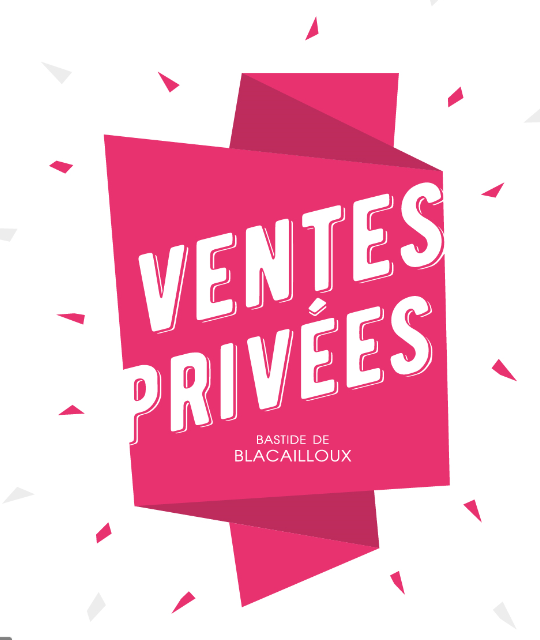 2. Choisir un  moyen de fidélisation
2.2. Les outils de fidélisation 
Coupons et e-coupons, cadeaux, avantages exclusifs
Les coupons (numériques ou papier) sont généralement utilisés pour accorder des réductions sur achat et inciter le client à faire des achats et une bonne affaire. 
Ils sont facilement diffusés par courrier, par mél, par notification web ou par SMS. 
Ils ont généralement une échéance d’utilisation afin de donner un caractère d’urgence au message et pour inciter le client à passer à l'acte. 
Plus le coupon est ciblé et personnalisé et plus il est efficace.
2. Choisir un  moyen de fidélisation
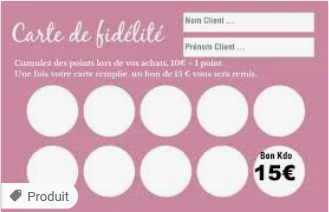 2.2. Les outils de fidélisation 
Cartes de fidélité et programme à points
La carte de fidélité 
C’est un bon moyen pour fidéliser un client en lui accordant des avantages qu’il accumule au fil des achats. 
Le consommateur a le sentiment d’être remercié ou récompensé à terme de ses achats (près de 6 français sur 10 possèdent des cartes de fidélité). 
La carte peut être payante où gratuite, papier ou numérique. Lorsqu'elle est payante on constate un investissement supérieur du client.  
Certaines entreprises proposent des cartes Premium Gold ou VIP à leurs meilleurs clients. Ces cartes de prestige accordent des avantages spécifiques à une catégorie de clients qui est valorisée en ayant le sentiment de faire partie de « l’élite. Elles flattent leur ego et leur donne un sentiment de reconnaissance vis-à-vis de l’entreprise qui les reconnait comme « supérieure ».
2. Choisir un  moyen de fidélisation
2.2. Les outils de fidélisation 
Cartes de fidélité et programme à points
Les programmes à points 
Ils offrent la possibilité d'accumuler les avantages sous forme de points, de Miles ou de S’Miles… qui permettront d'avoir des cadeaux ou des réductions à terme. 
Les points sont accordés au prorata du montant des achats ou lorsque le client parraine une personne par exemple. 
Chaque achat donnant des points, le consommateur est tenté consommer plus pour accumuler des points et il est dissuadé d’aller chez les concurrents car, dans ce cas, il ne gagne pas de points.
2 – Choisir un  moyen de fidélisation
2.2. Les outils de fidélisation 
 Le retargeting
Sur les sites de e-commerce, il est fréquent que les acheteurs effectuent des recherches, sélectionnent des articles, les placent dans le panier et ne valident pas l'achat. 
Concrètement, ces personnes ont montré un intérêt pour le produit mais ne sont pas allé au bout de l’achat. 
Le retargeting consiste à placer un cookie, lors de la connexion initiale, sur le poste de l’internaute lequel permet d’enregistrer l'appareil qui a servi à créer la connexion. 
=> Dès lors, il est possible, grâce à ce cookie, de recontacter et de relancer la personne afin de lui faire des propositions commerciales conformes à ses recherches, pour l'inciter à finir l'acte d'achat ou à acheter un autre produit similaire,